16-7
These materials are by the Kongki Ka Project and are made available to you under the terms of the Creative Commons Attribution ShareAlike license 4.0.
You have permission to share and redistribute these materials in any format and to make reasonable revisions and adaptations of this translation, provided that:
You include the above licence and source information.
If you redistribute these materials or create derivatives, you must distribute your contributions under the same license as the original.
 
The Holy Bible, Berean Standard Bible, BSB is produced in cooperation with Bible Hub, Discovery Bible, OpenBible.com, and the Berean Bible Translation Committee. This text of God's Word has been dedicated to the public domain.
 
Hindi text is from Free Bibles India. This translation is made available under the terms of a Creative Commons Attribution-ShareAlike 4.0 International License.
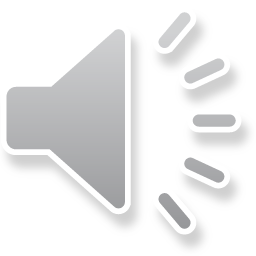 [Speaker Notes: ch]
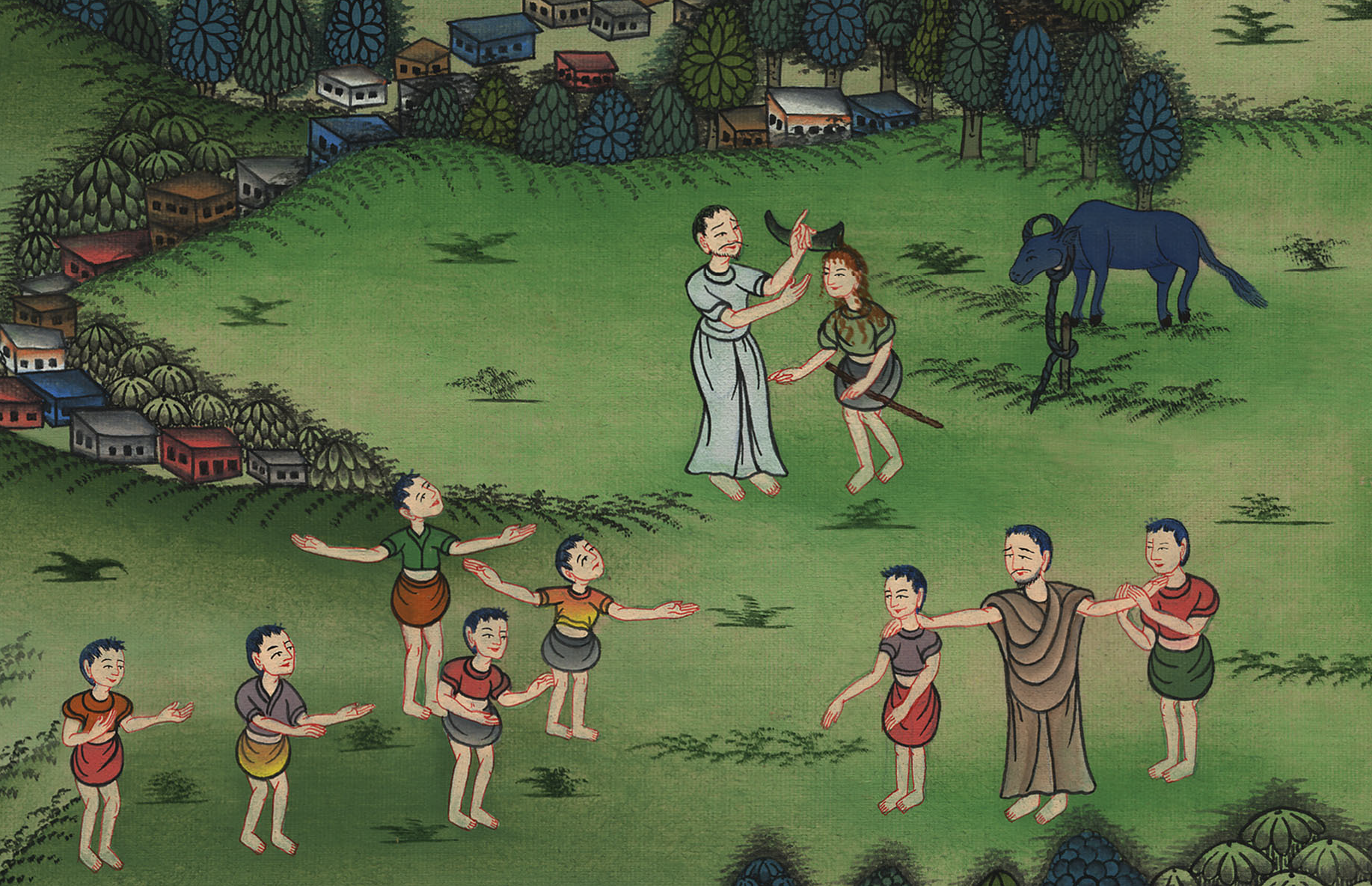 शमूएल ने दाऊद
का अभिषेक किया –
1 शमूएल 16:1-14
This work is licensed under a Creative Commons Attribution-ShareAlike 4.0 International License
Samuel anoints David – 1 Samuel 16:1-14
शमूएल ने दाऊद का अभिषेक किया - 1 शमूएल 16:1-14
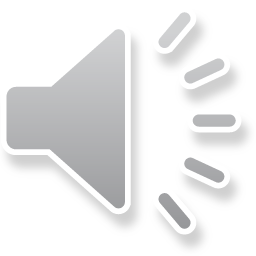 [Speaker Notes: 16 Saul
1. People demand a King - 1 Samuel 8:4-22 (Left Top)
2. Samuel anoints Saul – 1 Samuel 9:1 – 10:9 (Right Top)
3. Election of Saul as King – 1 Samuel 10:17-27 (Right Center)
4. Address at Gilgal - 1 Samuel 11:14 – 12:25 (Right Bottom)
5. Saul doesn’t wait for Samuel – 1 Samuel 13:5-14 (Left Bottom)
6. Saul’s Disobedience – 1 Samuel 15:1-35 (Left Center)
7. Samuel anoints David – 1 Samuel 16:1-14 (Center)]
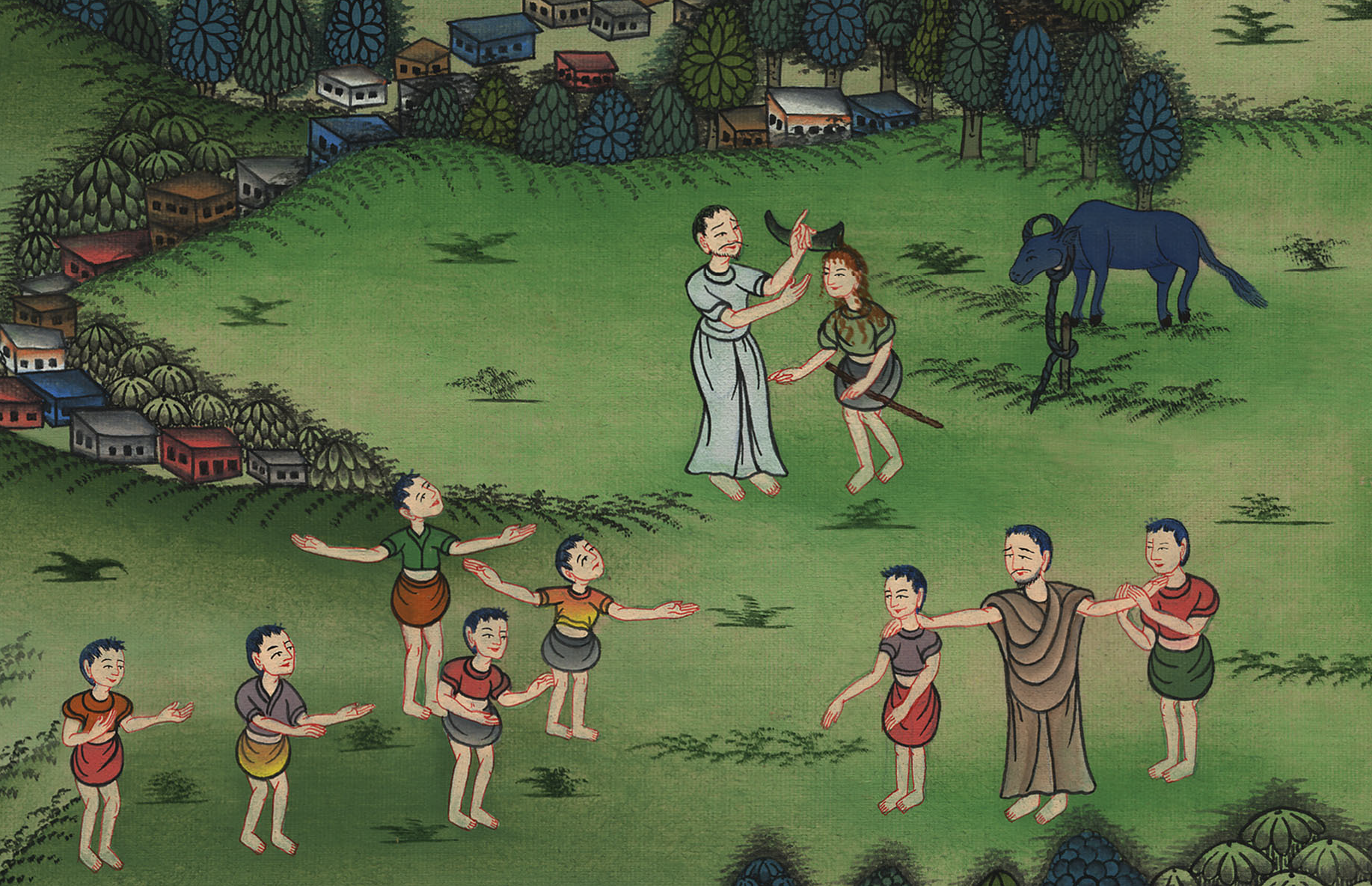 शमूएल ने दाऊद
का अभिषेक किया –
1 शमूएल 16:1-14
1Now the Lord said to Samuel, “How long are you going to mourn for Saul, since I have rejected him as king over Israel? Fill your horn with oil and go. I am sending you to Jesse of Bethlehem, for I have selected from his sons a king for Myself.”
1 यहोवा ने शमूएल से कहा, “मैंने शाऊल को इस्राएल पर राज्य करने के लिये तुच्छ जाना है, तू कब तक उसके विषय विलाप करता रहेगा? अपने सींग में तेल भरकर चल; मैं तुझको बैतलहमवासी यिशै के पास भेजता हूँ, क्योंकि मैंने उसके पुत्रों में से एक को राजा होने के लिये चुना हैa।”
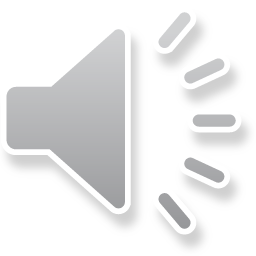 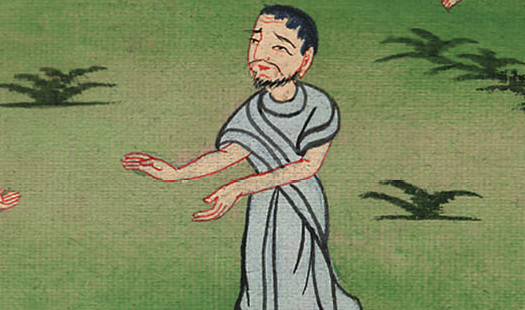 1 शमूएल 16:1
2“How can I go?” Samuel asked. “Saul will hear of it and kill me!”
The Lord answered, “Take a heifer with you and say, ‘I have come to sacrifice to the Lord.’
2 शमूएल बोला, “मैं कैसे जा सकता हूँ? यदि शाऊल सुन लेगा, तो मुझे घात करेगा।” यहोवा ने कहा, “एक बछिया साथ ले जाकर कहना, ‘मैं यहोवा के लिये यज्ञ करने को आया हूँ।’
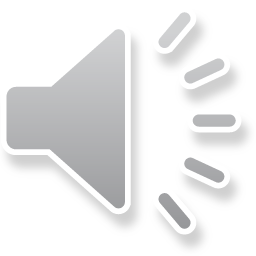 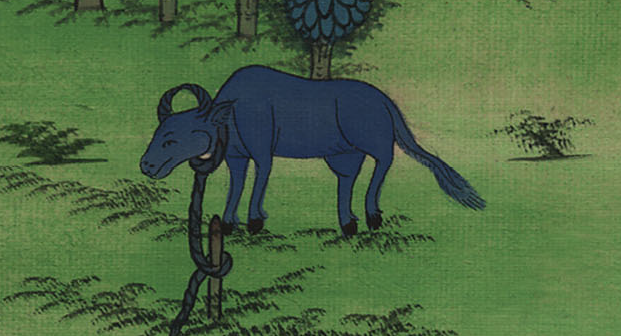 1 शमूएल 16:2
3Then invite Jesse to the sacrifice, and I will show you what you are to do. You are to anoint for Me the one I indicate.”
3 और यज्ञ पर यिशै को न्योता देना, तब मैं तुझे बता दूँगा कि तुझको क्या करना है; और जिसको मैं तुझे बताऊँ उसी का मेरी ओर से अभिषेक करना।”
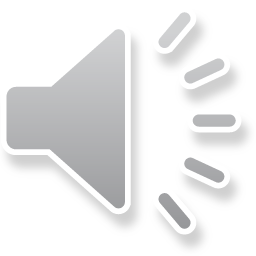 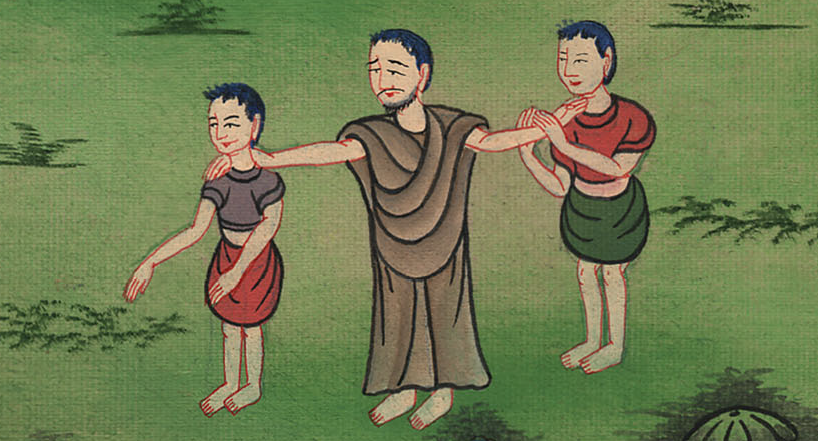 1 शमूएल 16:3
4So Samuel did what the Lord had said and went to Bethlehem. When the elders of the town met him, they trembled and asked, “Do you come in peace?”
4 तब शमूएल ने यहोवा के कहने के अनुसार किया, और बैतलहम को गया। उस नगर के पुरनिये थरथराते हुएb उससे मिलने को गए, और कहने लगे, “क्या तू मित्रभाव से आया है कि नहीं?”
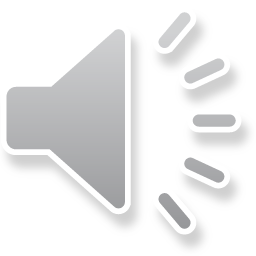 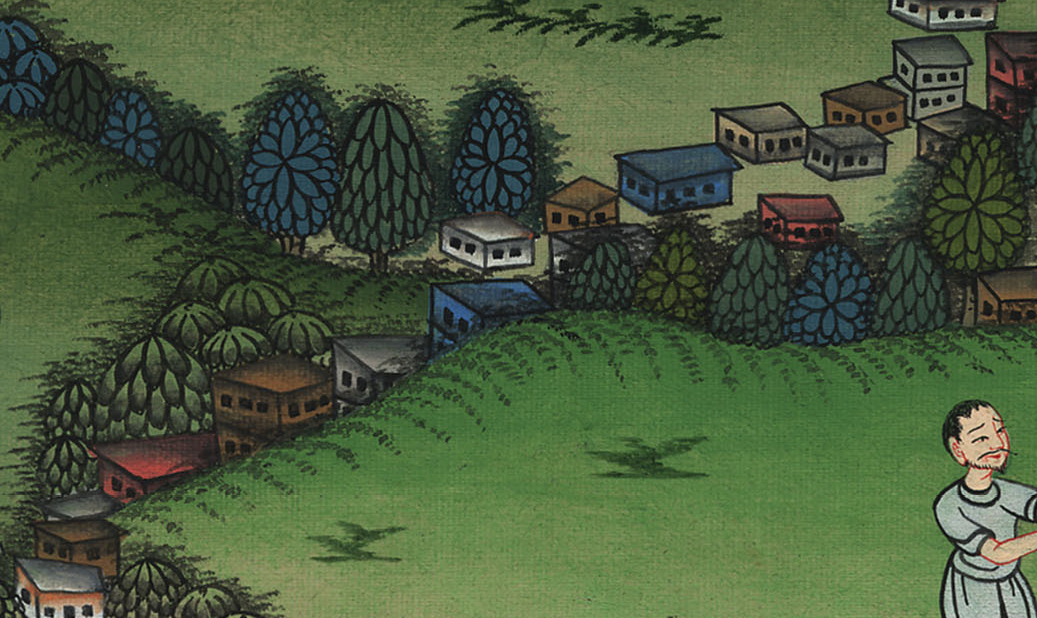 1 शमूएल 16:4
5“In peace,” he replied. “I have come to sacrifice to the Lord. Consecrate yourselves and come with me to the sacrifice.”
Then he consecrated Jesse and his sons and invited them to the sacrifice.
5 उसने कहा, “हाँ, मित्रभाव से आया हूँ; मैं यहोवा के लिये यज्ञ करने को आया हूँ; तुम अपने-अपने को पवित्र करके मेरे साथ यज्ञ में आओ।” तब उसने यिशै और उसके पुत्रों को पवित्र करके यज्ञ में आने का न्योता दिया।
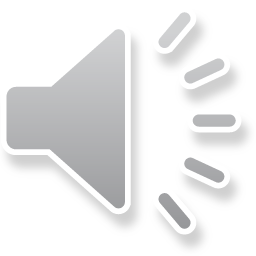 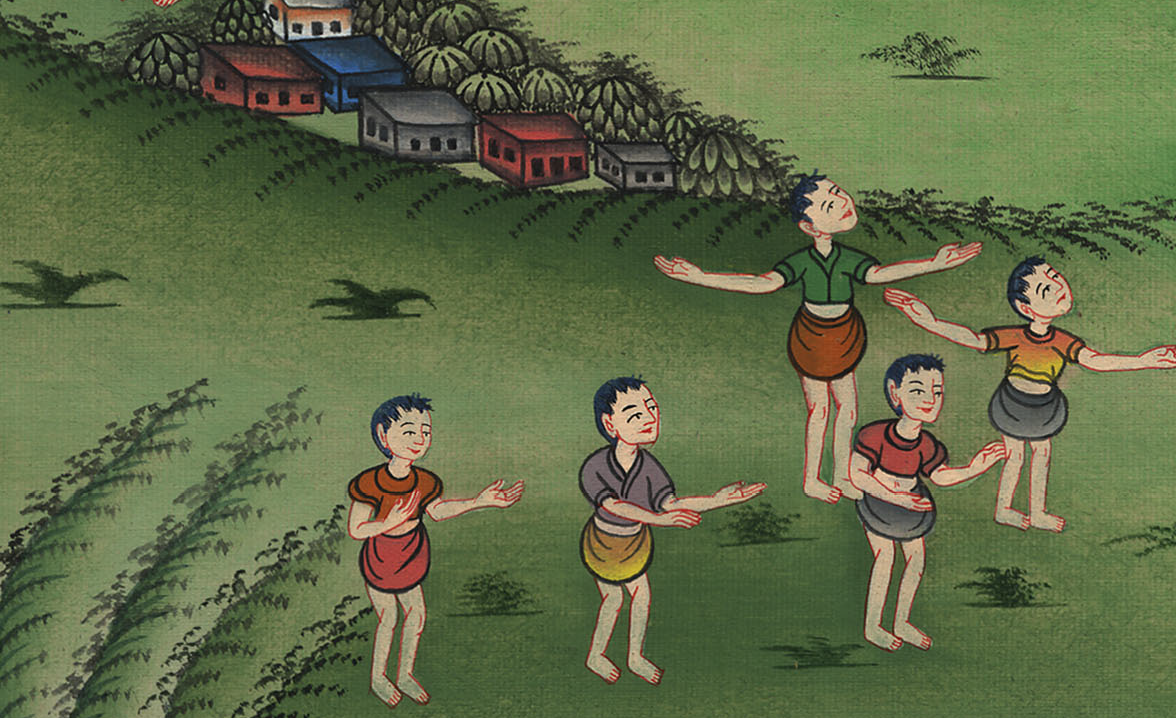 1 शमूएल 16:5
6When they arrived, Samuel saw Eliab and said, “Surely here before the Lord is His anointed.”
6 जब वे आए, तब उसने एलीआब पर दृष्टि करके सोचा, “निश्चय यह जो यहोवा के सामने है वही उसका अभिषिक्त होगा।”
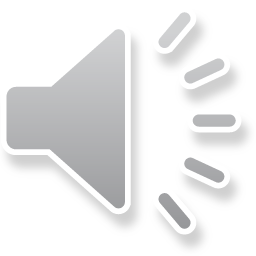 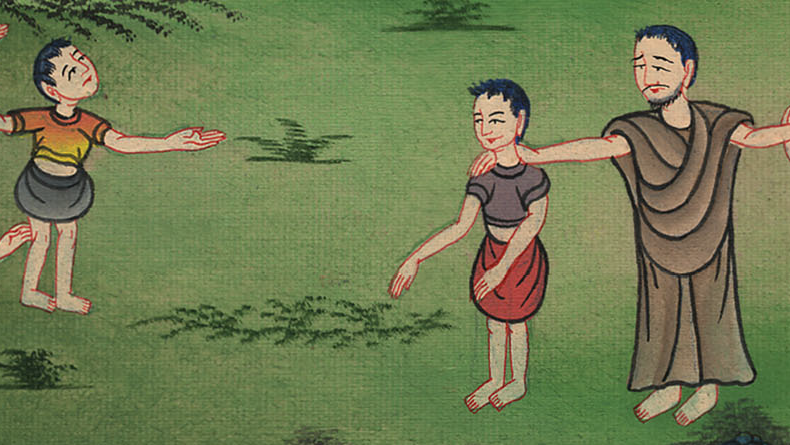 1 शमूएल 16:6
7But the Lord said to Samuel, “Do not consider his appearance or height, for I have rejected him; the Lord does not see as man does. For man sees the outward appearance, but the Lord sees the heart.”
7 परन्तु यहोवा ने शमूएल से कहा, “न तो उसके रूप पर दृष्टि कर, और न उसके कद की ऊँचाई पर, क्योंकि मैंने उसे अयोग्‍य जाना है; क्योंकि यहोवा का देखना मनुष्य का सा नहीं है; मनुष्य तो बाहर का रूप देखता है, परन्तु यहोवा की दृष्टि मन पर रहती है।”
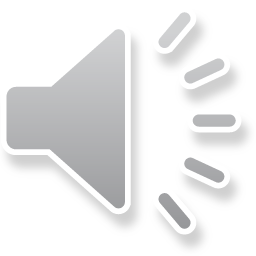 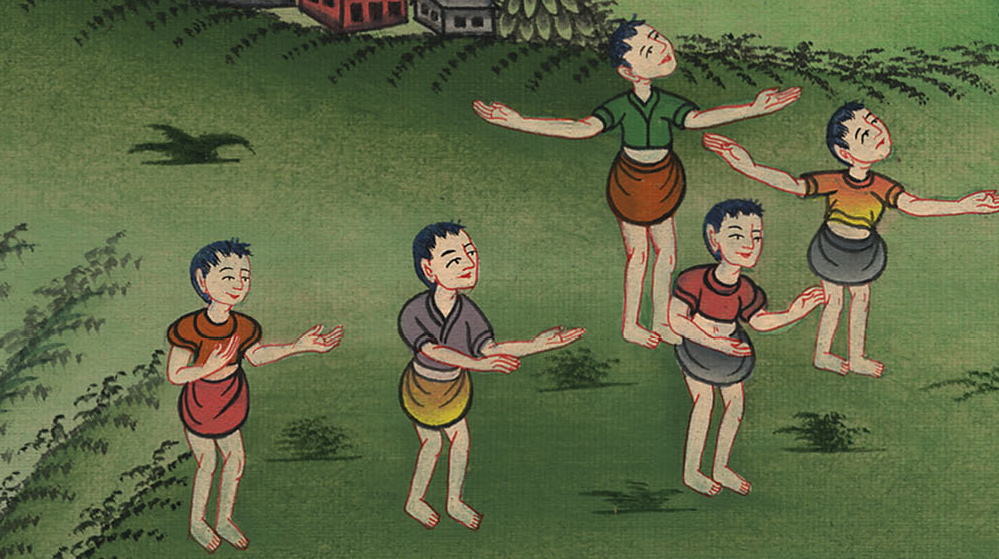 1 शमूएल 16:7
8Then Jesse called Abinadab and presented him to Samuel, who said, “The Lord has not chosen this one either.”
8 तब यिशै ने अबीनादाब को बुलाकर शमूएल के सामने भेजा। और उससे कहा, “यहोवा ने इसको भी नहीं चुना।”
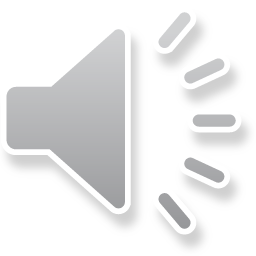 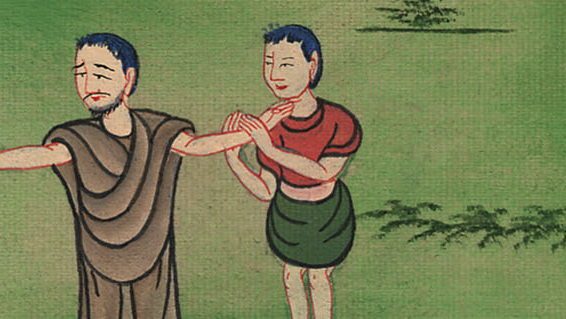 1 शमूएल 16:8
9Next Jesse presented Shammah, but Samuel said, “The Lord has not chosen this one either.”
9 फिर यिशै ने शम्मा को सामने भेजा। और उसने कहा, “यहोवा ने इसको भी नहीं चुना।”
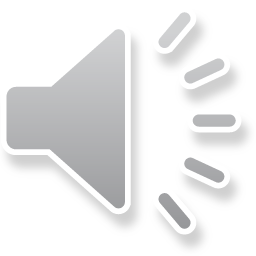 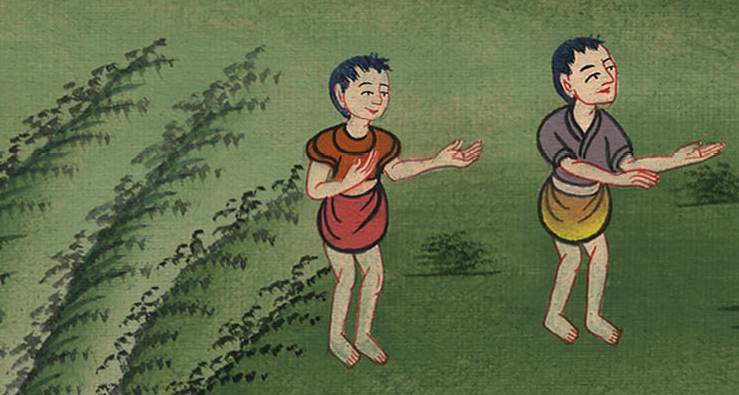 1 शमूएल 16:9
10Thus Jesse made seven of his sons pass before Samuel, but Samuel told him, “The Lord has not chosen any of these.”
10 इस प्रकार यिशै ने अपने सात पुत्रों को शमूएल के सामने भेजा। और शमूएल यिशै से कहता गया, “यहोवा ने इन्हें नहीं चुना।”
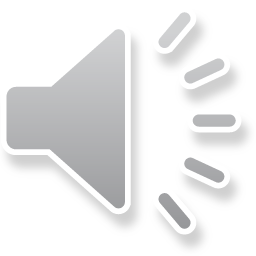 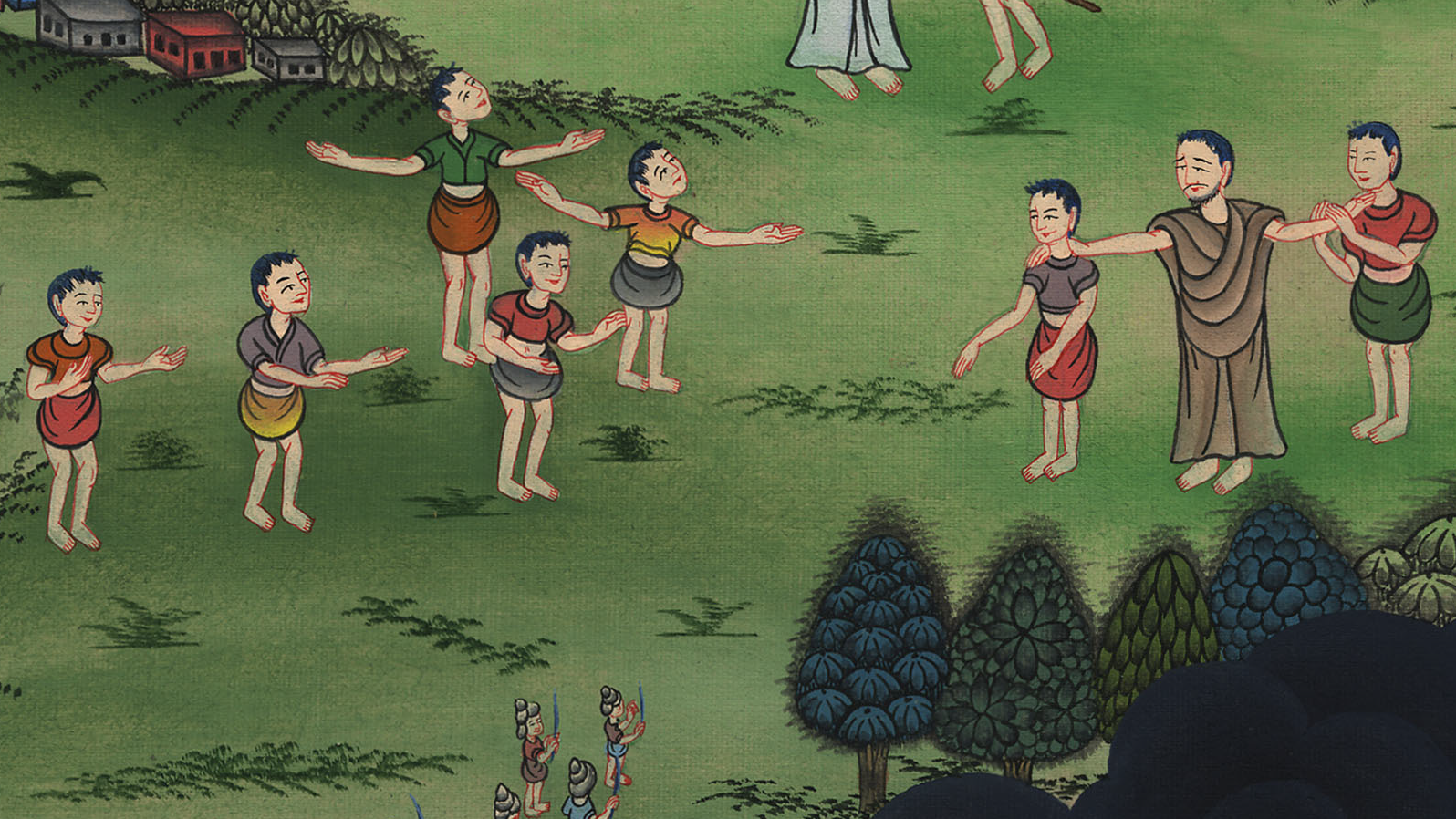 1 शमूएल 16:10
11And Samuel asked him, “Are these all the sons you have?”
“There is still the youngest,” Jesse replied, “but he is tending the sheep.”
“Send for him,” Samuel replied. “For we will not sit down to eat until he arrives.”
11 तब शमूएल ने यिशै से कहा, “क्या सब लड़के आ गए?” वह बोला, “नहीं, छोटा तो रह गया, और वह भेड़-बकरियों को चरा रहा है।” शमूएल ने यिशै से कहा, “उसे बुलवा भेज; क्योंकि जब तक वह यहाँ न आए तब तक हम खाने को न बैठेंगे।”
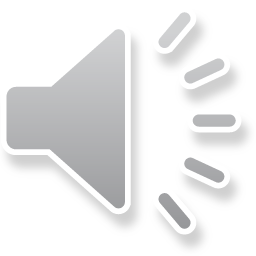 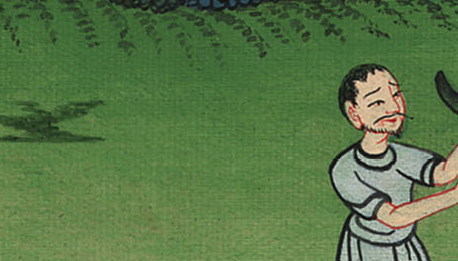 1 शमूएल 16:11
12So Jesse sent for his youngest son and brought him in. He was ruddy, with beautiful eyes and a handsome appearance. And the Lord said, “Rise and anoint him, for he is the one.”
12 तब वह उसे बुलाकर भीतर ले आया। उसके तो लाली झलकती थी, और उसकी आँखें सुन्दर, और उसका रूप सुडौल था। तब यहोवा ने कहा, “उठकर इसका अभिषेक कर: यही है।”
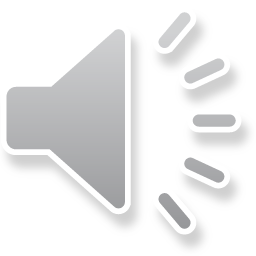 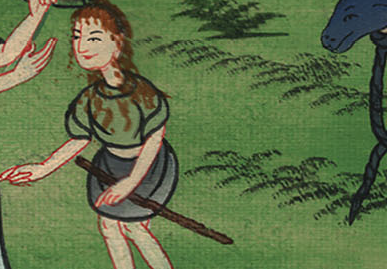 1 शमूएल 16:12
13So Samuel took the horn of oil and anointed him in the presence of his brothers, and the Spirit of the Lord rushed upon David from that day forward. Then Samuel set out and went to Ramah.
13 तब शमूएल ने अपना तेल का सींग लेकर उसके भाइयों के मध्य में उसका अभिषेक किया; और उस दिन से लेकर भविष्य को यहोवा का आत्मा दाऊद पर बल से उतरता रहा। तब शमूएल उठकर रामाह को चला गया।
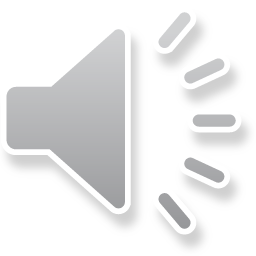 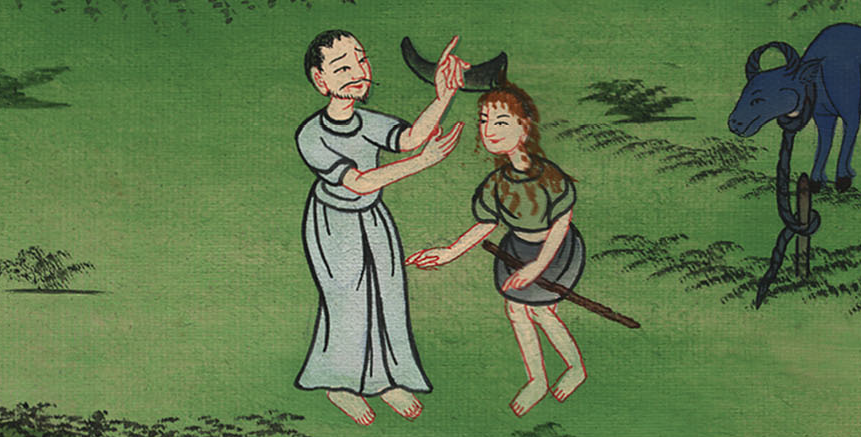 1 शमूएल 16:13